Grammar WorkshopMonday 5th December
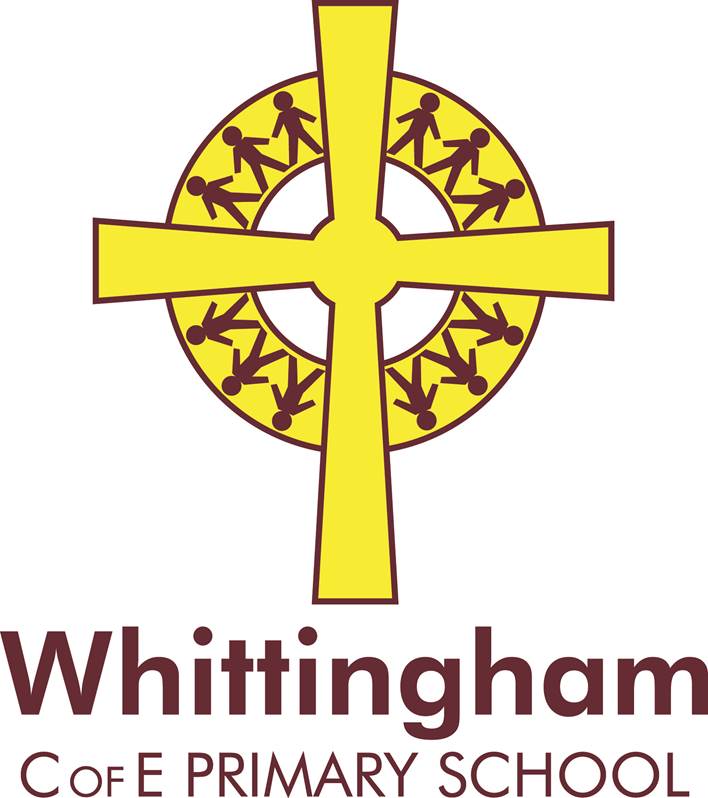 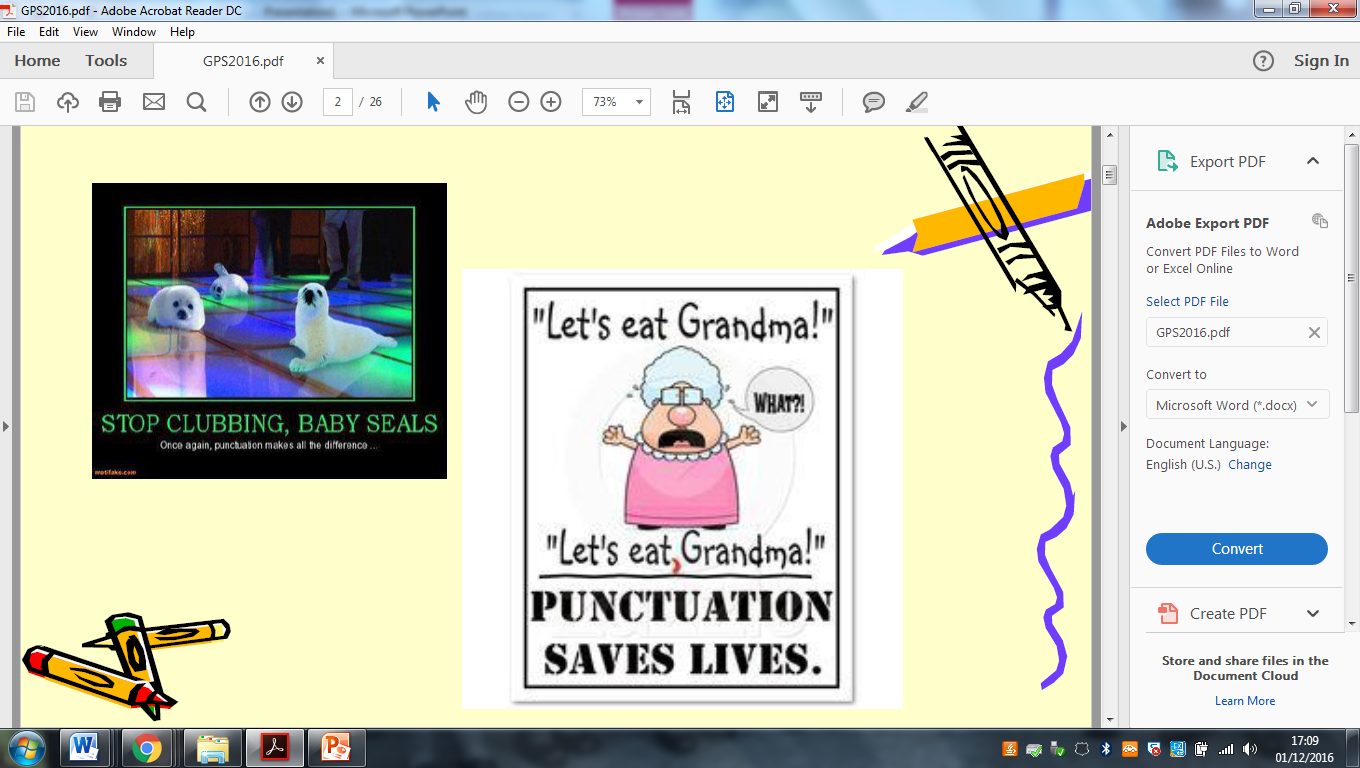 Agenda
English and the 2014 Curriculum 
How we teach SPaG 
Sample questions from the 2016 SPaG test 
How to help your children at home 
Glossary of terms
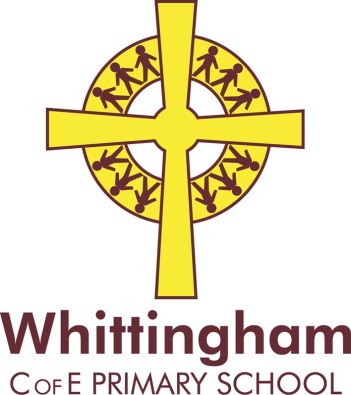 Grammar today…
expanded noun phrases
contracted forms
fronted adverbials
connectives
What is SPAG?
Spelling, Punctuation & Grammar
Heightened focus in the new literacy curriculum
Specific skills are taught within Literacy lessons to improve the knowledge and understanding of our pupils
Has been tested in KS2 since 2013 and began in KS1 in 2016.
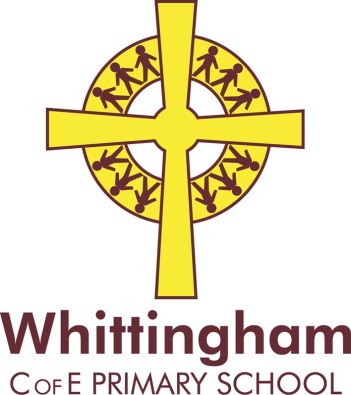 How we teach SPAG
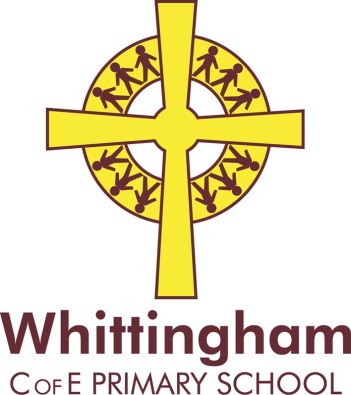 Tests in Y2 and 6
The SPAG test includes questions that assess the following elements of the English curriculum:
Sentence grammar through both identifying and writing sentences that are grammatically correct
Punctuation through identifying and writing sentences that are correctly punctuated
Vocabulary through identifying and writing sentences in which a word is used correctly
Spelling(Lists for Year 1&2, Year 3&4 and Year 5&6)
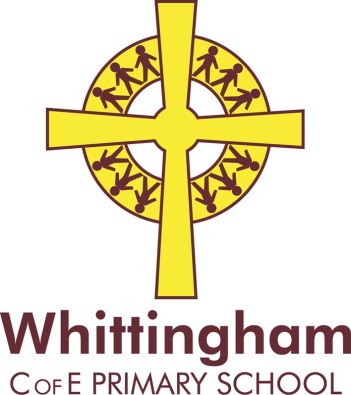 KS2 SPAG Test
This test is made of two parts:
1) 45 minute test with 50 questions based on Punctuation and Grammar
2) A spelling test of 20 spellings (usually lasts around 15-20 minutes) 

Questions include writing short responses, ticking correct answers, circling answers or adding in missing punctuation to a sentence.
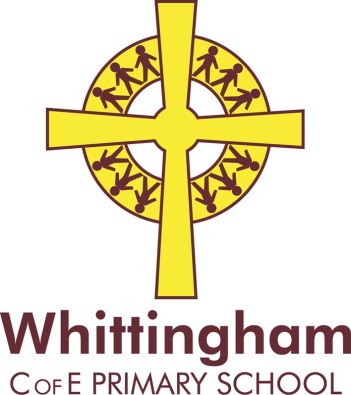 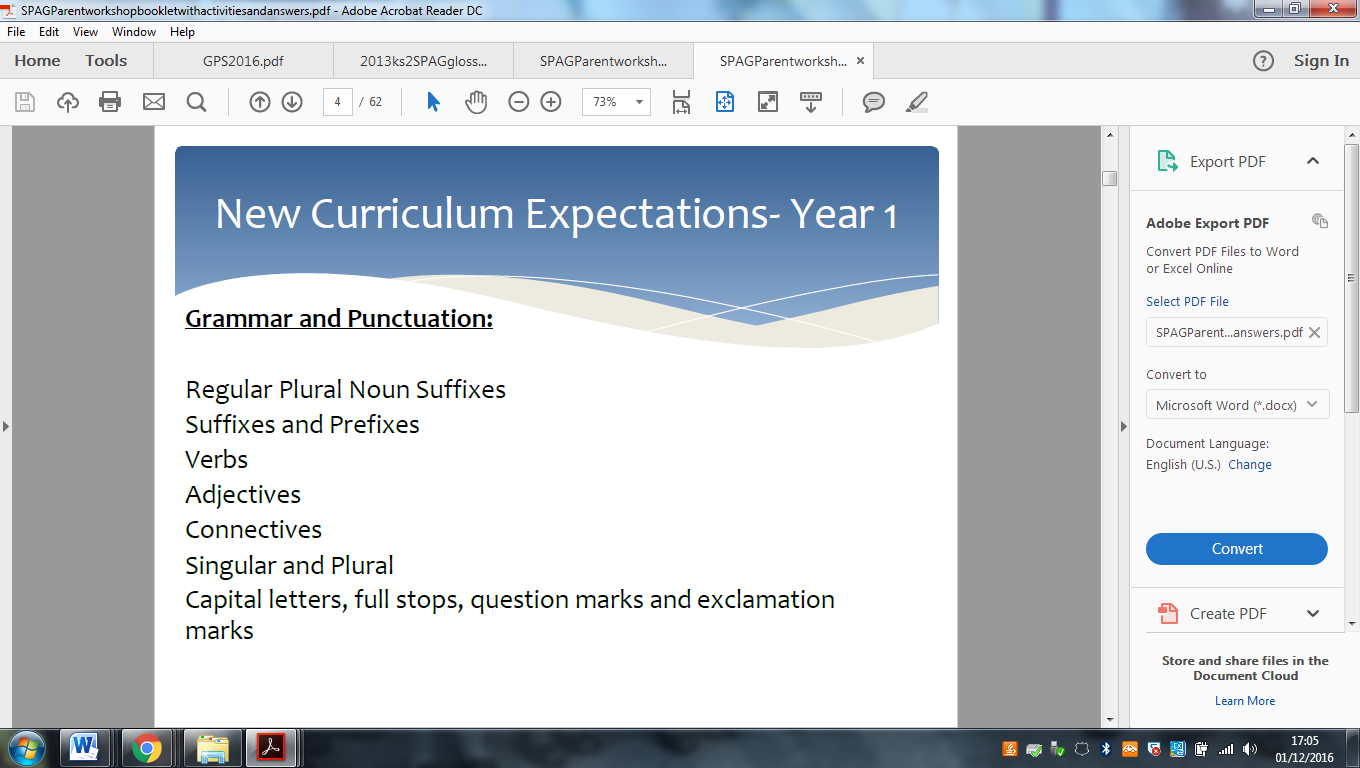 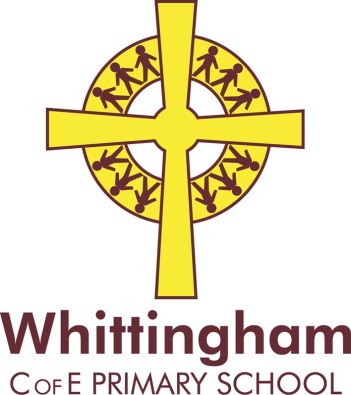 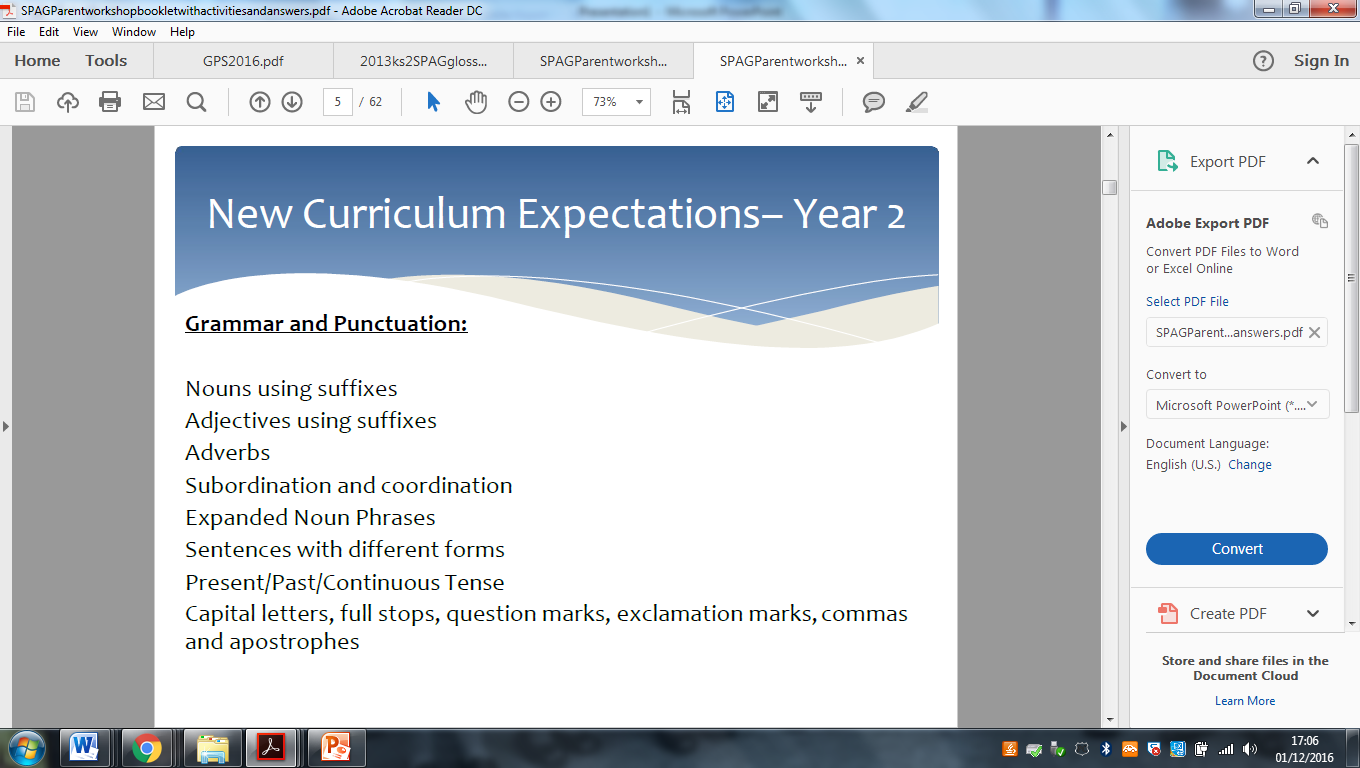 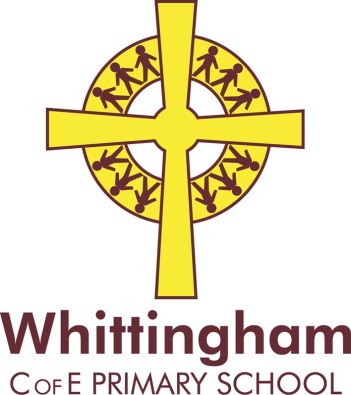 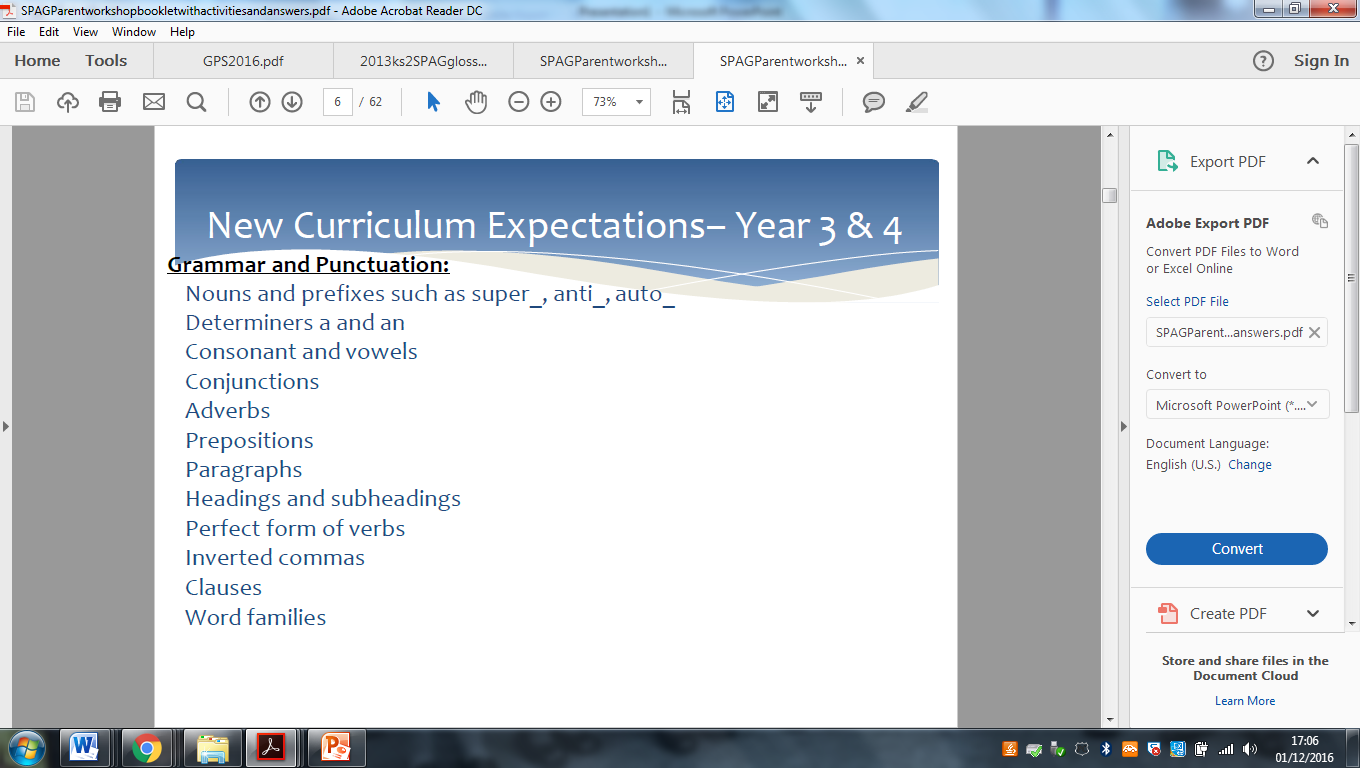 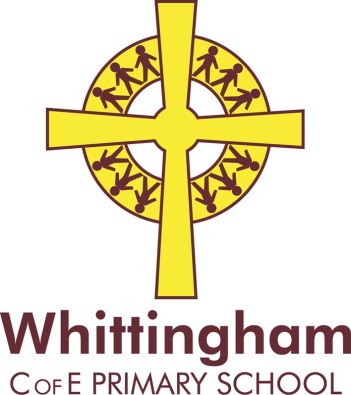 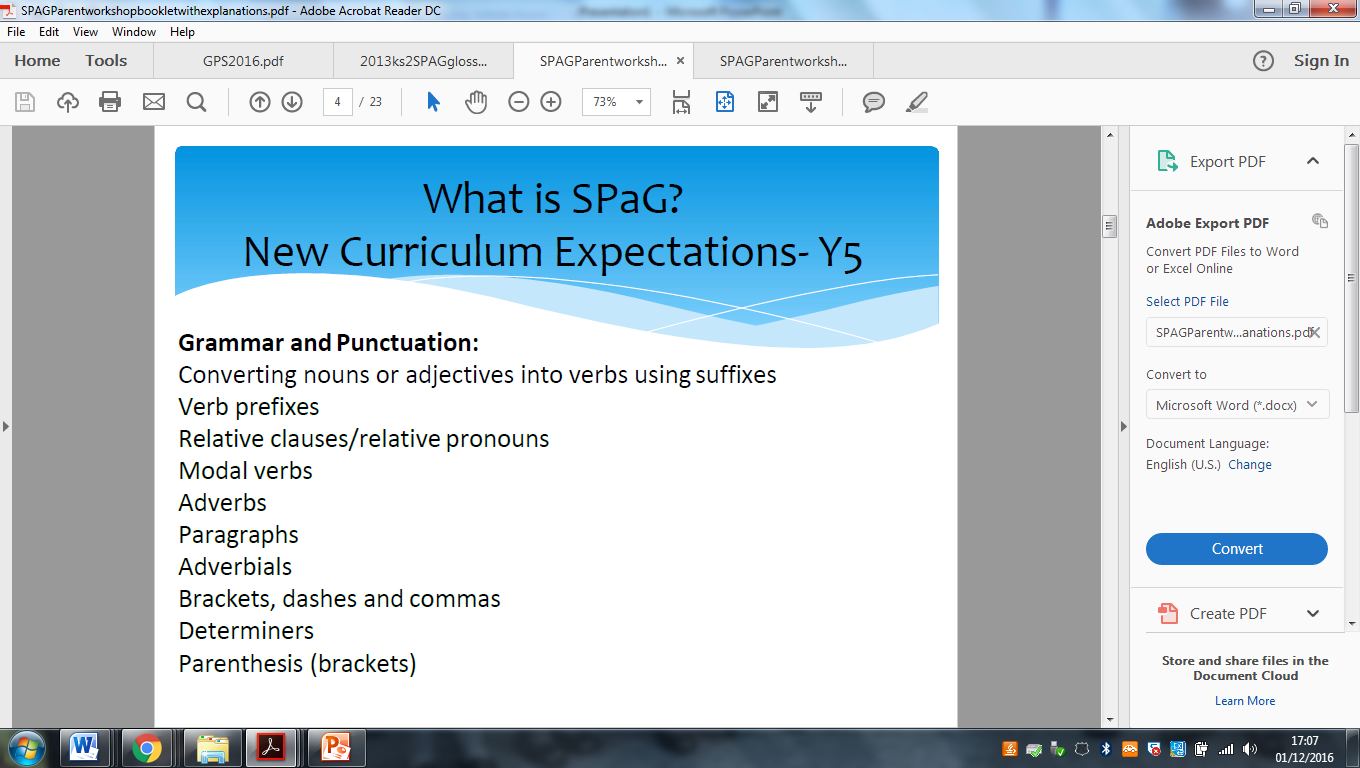 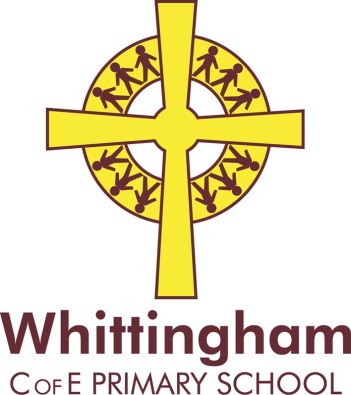 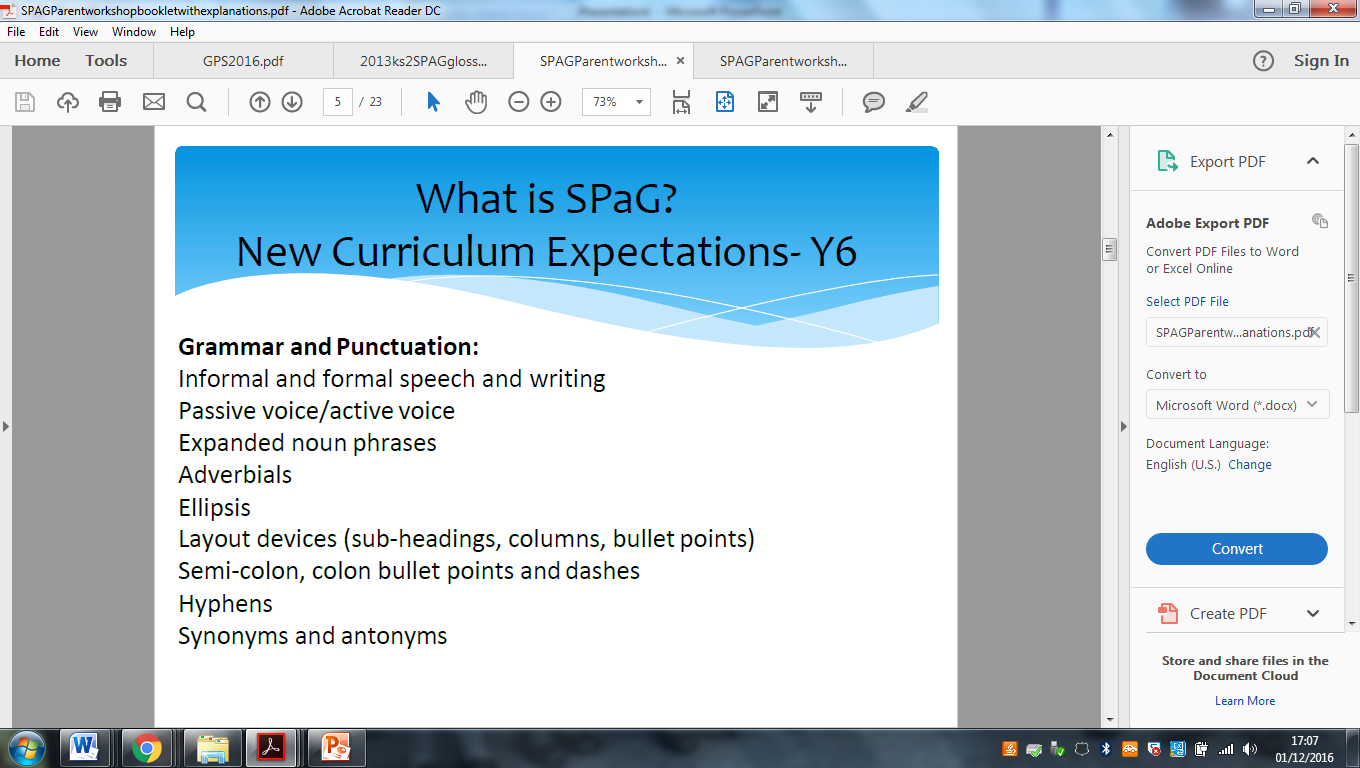 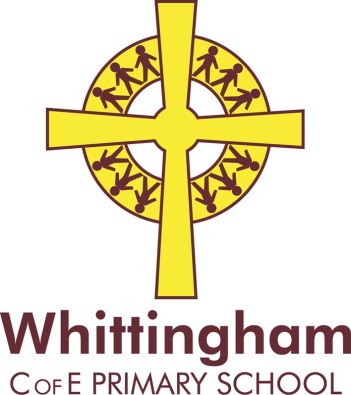 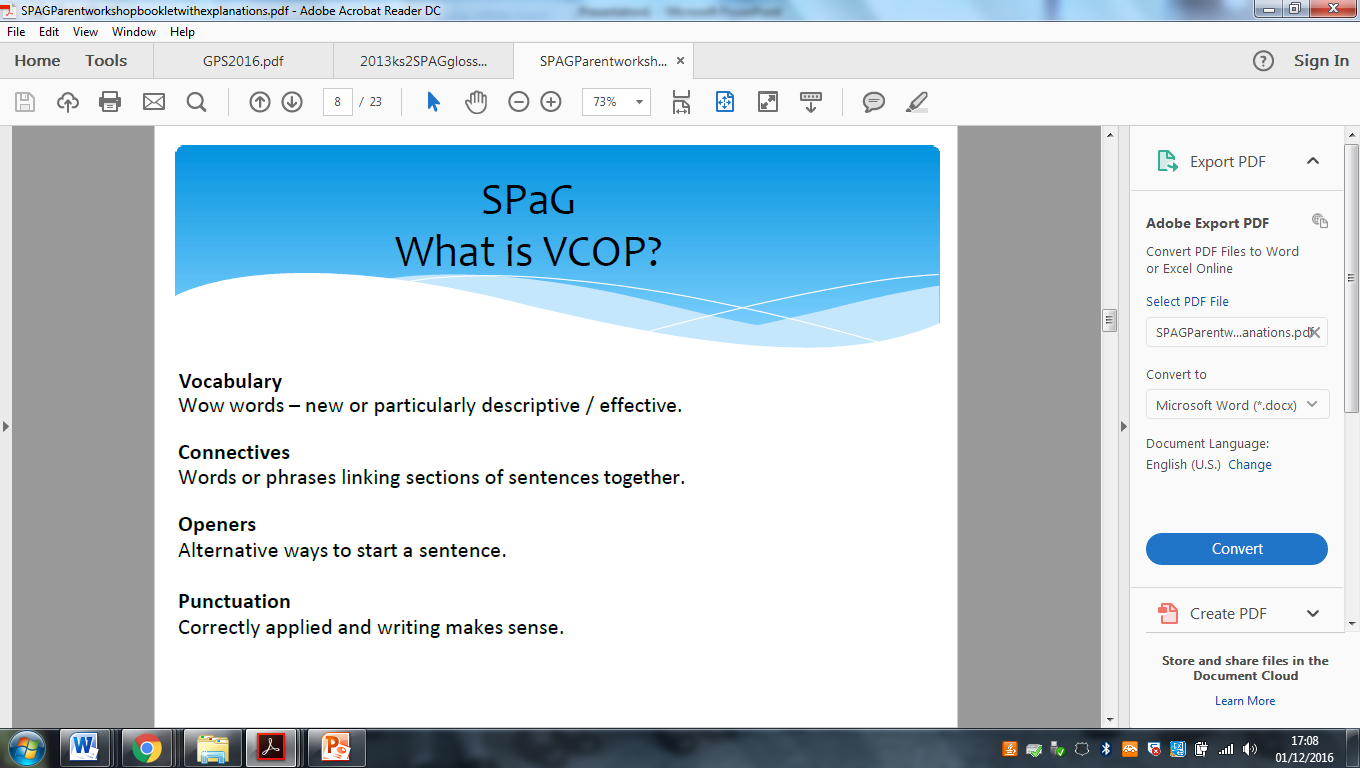 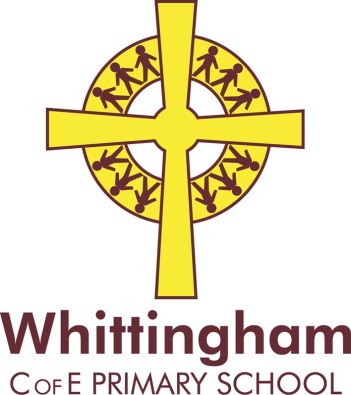 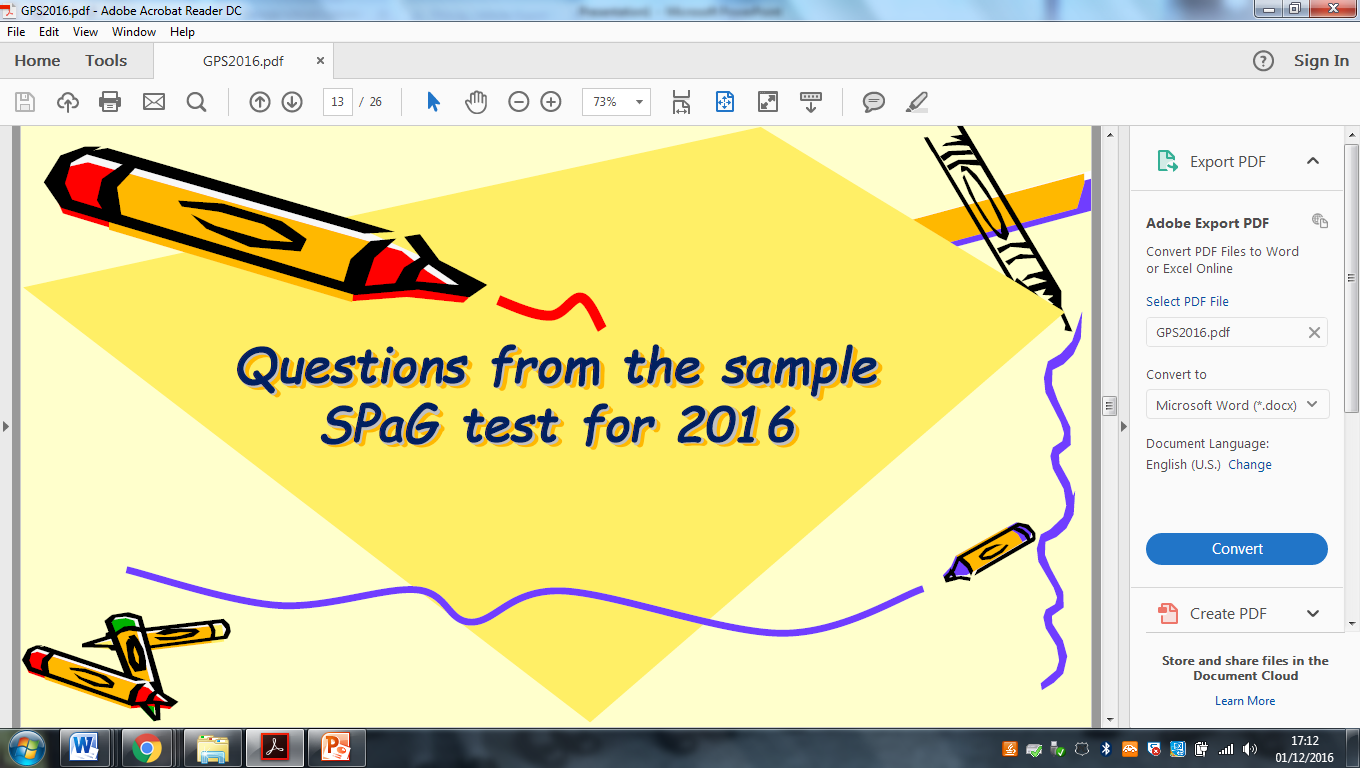 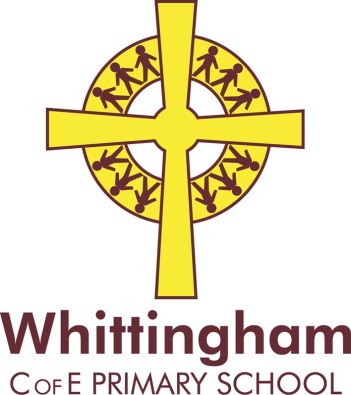 How can you help at home?
Learn with your child, talk about homework and investigate new terminology together
Grammar glossary available at home to assist with homework and revision (see school website)
Use the year group spelling lists at home
Daily reading – question your children and encourage them to identify grammar conventions within the text
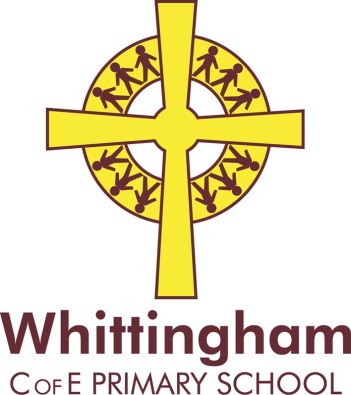 Helpful books…
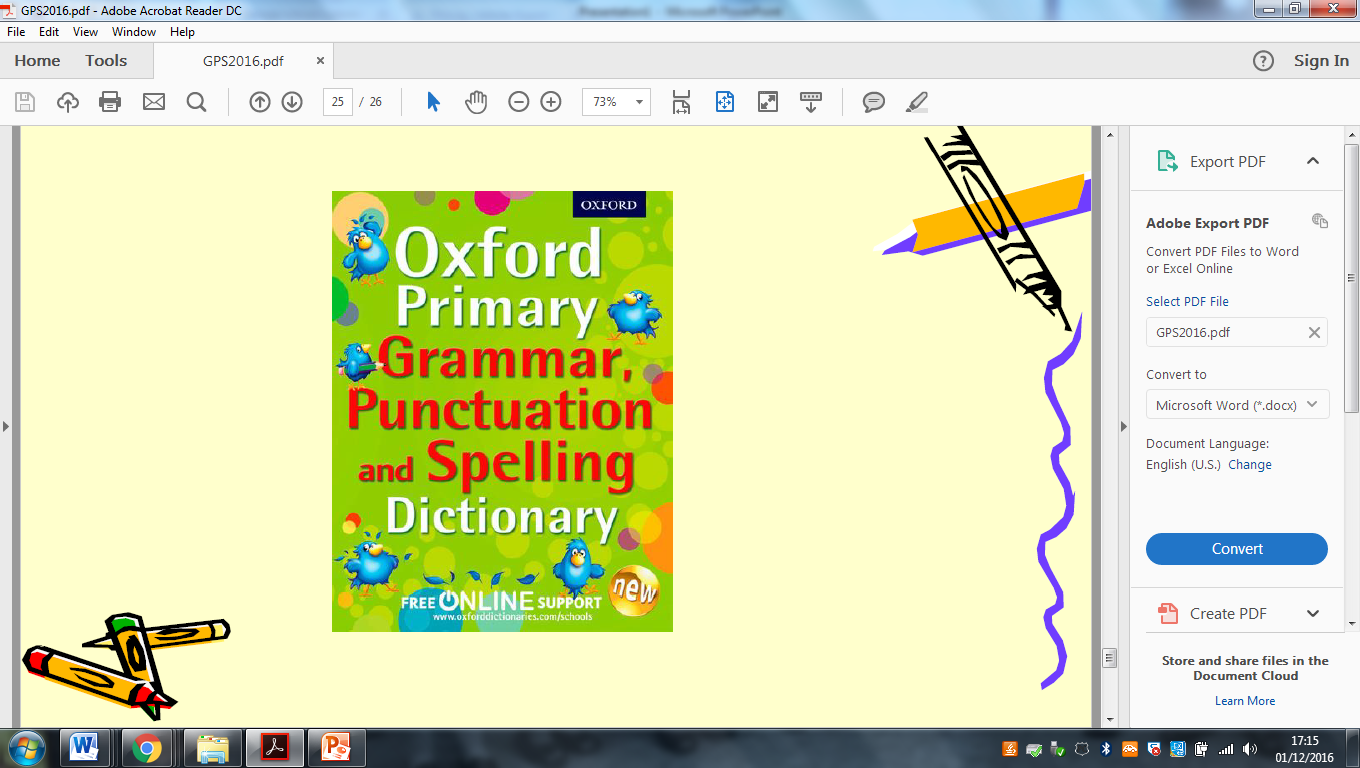 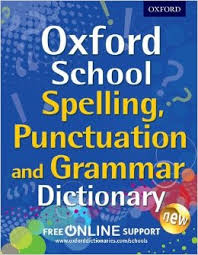 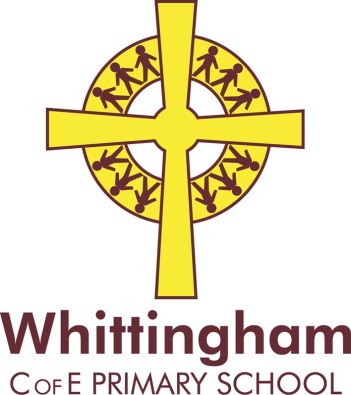 Useful websites
School360
 BBC Bitesize-
http://www.bbc.co.uk/bitesize/ks2/english/spelling_grammar/
http://www.bbc.co.uk/bitesize/ks1/literacy/
http://www.topmarks.co.uk/english-games/7-11-years/spelling-and-grammar
Fun English games - 
http://www.funenglishgames.com/grammargames.html
http://learnenglishkids.britishcouncil.org/en/grammar-vocabulary
http://www.grammar-monster.com/
http://www.bbc.co.uk/skillswise/topic-group/word-grammar
https://www.oxfordowl.co.uk/for-home/reading-site/expert-help/grammar-punctuation-and-spelling-made-easy
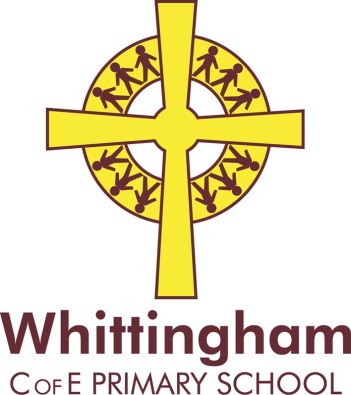